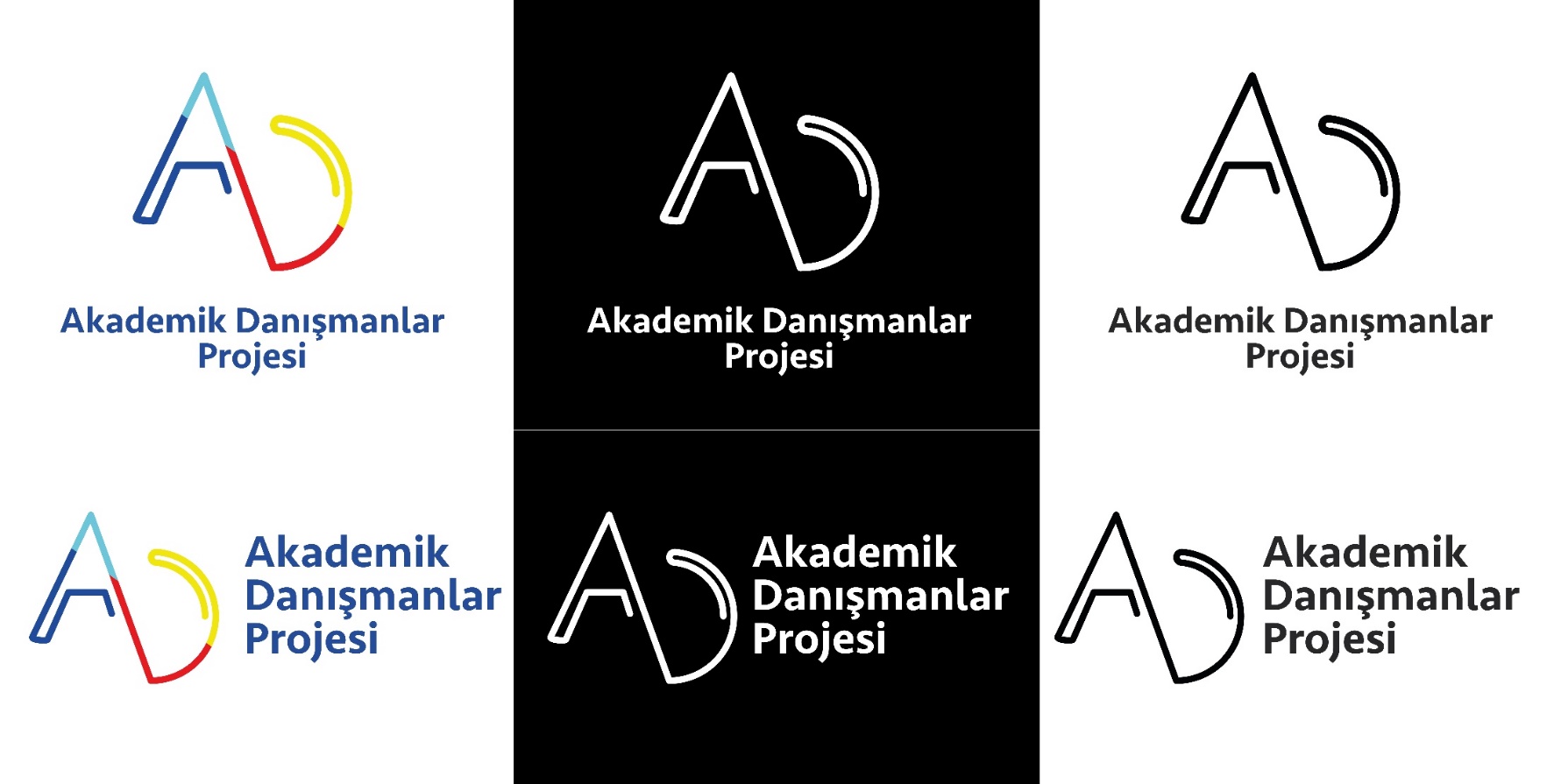 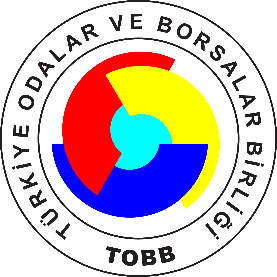 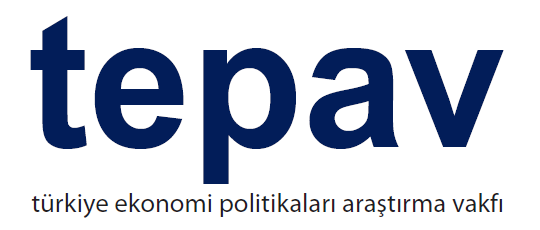 Akademik Danışmanlar Projesi
Gaziantep İli
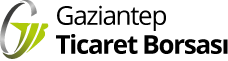 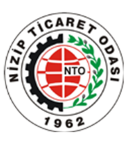 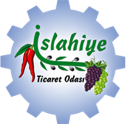 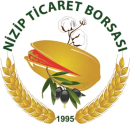 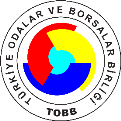 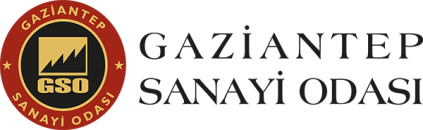 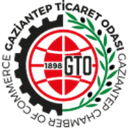 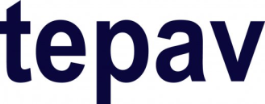 Slayt 2
İçerik
Büyüme, Üretim ve Satışlar
Dış Ticaret ve Ödemeler Dengesi
İstihdam ve İşsizlik
Kamu Maliyesi
Enflasyon
Kredi ve Mevduat
Finansal Piyasa Göstergeleri
TCMB Piyasa Katılımcıları Anketi: Seçilmiş Göstergeler
Genel Değerlendirme
Bu sunum, TOBB ve TEPAV ortaklığında yürütülen Akademik Danışmanlar Projesi kapsamında Gaziantep Akademik Danışmanı Prof. Dr. Hüseyin BOZKURT tarafından hazırlanmıştır.
İçerik tamamıyla Akademik Danışmanın sorumluluğu altında olup TOBB ve TEPAV’ın görüşlerini yansıtmak zorunda değildir.
Slayt 3
Büyüme, Üretim ve Satışlar
Gayri Safi Yurt İçi Hasıla (GSYİH)
GSYİH büyümesi
Üretim ve harcama yönünden katkılar
Potansiyel GSYİH Endeksi
Üretim
Sanayi Üretim Endeksi (SÜE)
Öncü göstergeler
Kapasite Kullanım Oranı (KKO)
Satışlar
Perakende Satış Hacim Endeksi
Ekonomik Güven Endeksi
Slayt 4
Yılın ilk çeyreğinde milli gelir %7,3 büyüme kaydetmiştir.
Mevsim ve takvim etkilerinden arındırılmış endeks büyüme eğiliminin yavaşladığını  göstermektedir.
GSYİH büyüme hızı (%) 2021 Ç1 – 2022 Ç1
22,0
2,8
2,2

1,7
1,5
9,1
7,9
1,2
7,6
7,3
2021-Ç1
2021-Ç2
2021-Ç3
2021-Ç4
2022-Ç1
2021-Ç1
2021-Ç2
2021-Ç3
2021-Ç4
2022-Ç1
Bir önceki çeyreğe göre değişim  (mevsim ve takvim etkisinden arındırılmış)
Bir önceki yılın aynı çeyreğine göre
değişim
Kaynak: TÜİK, TEPAV görselleştirmesi
Slayt 5
Finans ve hizmetler büyümeyi sürükleyen ana sektörlerdir.
Tarım sektörü sınırlı oranda büyürken, inşaat sektöründe daralma devam etmektedir.
GSYİH iktisadi faaliyet kolları (bir önceki yılın aynı çeyreğine göre değişim oranı, %) 2022 Ç1
24,2
16,8
14,9
GSYİH  7,3
8,9
7,4
6,8
5,4
5,2
0,9
-7,2
İnşaat
Tarım,  ormancılık  ve balıkçılık
Sanayi
Hizmetler
Bilgi ve  iletişim
Finans ve Gayrimenkul  sigorta
Mesleki,  idari ve  destek  hizmet
Kamu  yönetimi,  eğitim,  insan  sağlığı
Diğer  hizmet
Kaynak: TÜİK, TEPAV görselleştirmesi
Slayt 6
İhracat ve özel tüketim büyümeyi destekleyen temel harcama gruplarıdır.
Kamu tüketimi ve yatırımların katkısı ise sınırlıdır.
GSYİH harcama yöntemiyle bileşenler (bir önceki yılın aynı çeyreğine göre değişim, %) 2021 Ç1 – 2022 Ç1
70
60
50
40
30
20
10
0
-10
2021-Ç1	2021-Ç2

GSYİH
Yerleşik hanehalklarının tüketimi  Devletin nihai tüketim harcamaları
2021-Ç3	2021-Ç4

Gayrisafi sabit sermaye oluşumu  Mal ve hizmet ihracatı
(Eksi) Mal ve hizmet ithalatı
2022-Ç1
Kaynak: TÜİK, TEPAV görselleştirmesi
Slayt 7
2022 yılı büyüme tahminleri tarihsel ortalamanın altındadır.
Temmuz ayı TCMB Piyasa Katılımcıları Anketinde büyüme beklentisi 0,1 puan artarak %3,6
olmuştur.
GSYİH büyüme oranları (%) 2011 – 2022
11,2
11,0
8,5
7,5
6,1
Ortalama (1999-2021)
4,7
4,9
4,8
3,7
3,6
3,3
3,0
2,7
1,8
1,4
0,9
2011	2012	2013	2014	2015	2016	2017	2018	2019	2020	2021	OECD	IMF	Dünya TCMB-
Bankası	PKA
2022 tahminleri*
Kaynak: TÜİK, TEPAV görselleştirmesi
* IMF- Nisan 2022 Dünya Ekonomik Görünümü Raporu, OECD - Haziran 2022 tahminleri, Dünya Bankası - Nisan 2022 Avrupa ve
Orta Asya Ekonomik Güncelleme Bahar Raporu ve TCMB - Temmuz 2022 Piyasa Katılımcılar Anketi verileridir.
Slayt 8
Sanayi Üretim Endeksi (SÜE), Mayıs ayında aylık %0,5 artmıştır.
SÜE, Şubat 2022’de ulaştığı tarihi en yüksek seviyenin %1,2 altındadır.
Sanayi Üretim Endeksi (mevsim ve takvim etkilerinden arındırılmış) Ocak 2020 – Mayıs 2022
150
20
15
10
5
0
-5
-10
-15
-20
-25
-30
145,6
140
130
0,5
120
110
100
90
80
70
2020-02
2020-04
2020-06
2020-08
2020-10
2020-12
2021-02
2021-04
2021-06
2021-08
2021-10
2021-12
2022-02
2022-04
2020-02
2020-04
2020-06
2020-08
2020-10
2020-12
2021-02
2021-04
2021-06
2021-08
2021-10
2021-12
2022-02
2022-04
Endeks (mevsim ve takvim etkilerinden arındırılmış)
Aylık değişim (%)
Kaynak: TÜİK, TEPAV görselleştirmesi
Slayt 9
İmalat Sanayinde Kapasite Kullanım Oranı (KKO), Temmuz ayında artmıştır.
KKO, 0,6 puan artarak %78,1 düzeyinde gerçekleşmiştir.
İmalat Sanayi Kapasite Kullanım Oranı (KKO) (mevsim etkilerinden arındırılmış)  Ocak 2020 – Haziran 2022
80
78,1
75
70
65
60
2020-01
2020-02
2020-03
2020-04
2020-05
2020-06
2020-07
2020-08
2020-09
2020-10
2020-11
2020-12
2021-01
2021-02
2021-03
2021-04
2021-05
2021-06
2021-07
2021-08
2021-09
2021-10
2021-11
2021-12
2022-01
2022-02
2022-03
2022-04
2022-05
2022-06
2022-07
Kaynak: TÜİK, TEPAV görselleştirmesi
Slayt 10
İç talep göstergesi perakende satışlar ikinci çeyrekte güçlü seyretmektedir.  Perakende Satış Hacim Endeksi aylık olarak Nisan ayında %2,3, Mayıs ayında ise %1,9  artmıştır.
Perakende satış hacmi (Ocak 2020 – Mayıs 2022)
150
20
142,2
15
140
10
130
5
1,9
120
0
110
-5
100
-10
90
-15
80
-20
2020-01
2020-03
2020-05
2020-07
2020-09
2020-11
2021-01
2021-03
2021-05
2021-07
2021-09
2021-11
2022-01
2022-03
2022-05
2020-01
2020-03
2020-05
2020-07
2020-09
2020-11
2021-01
2021-03
2021-05
2021-07
2021-09
2021-11
2022-01
2022-03
2022-05
Endeks (mevsim ve takvim etkilerinden arındırılmış)
Aylık değişim (%)
Kaynak: TÜİK, TEPAV görselleştirmesi
Slayt 11
Mayıs ayında en yüksek aylık artış otomotiv yakıt satışlarındadır.
Gıda, içecek ve tütün satışları %2,8 artarken, gıda dışı satışlar %0,3 azalmıştır.
Sektörlere göre perakende satış hacmi (mevsim ve takvim etkilerinden arındırılmış)  Mayıs 2022
46,9
Yıllık değişim (%)  Aylık değişim (%)
45,5
32,8
28,7
20,1
12,0
11,4
10,7
7,8
7,0
5,2
5,1
2,8
1,9
-0,3
-1,6
-6,2
-7,5
üzerinden
Kaynak: TÜİK, TEPAV görselleştirmesi
Slayt 12
İkinci çeyreğe ait diğer öncü göstergeler ise aşağı yönlüdür.  Elektrik tüketiminin yıllık artışı düşmekte, Bileşik Öncü Göstergeler Endeksi  gerilemektedir.
Öncü Göstergeler (Ocak 2020 – Haziran/Temmuz* 2022)
Bileşik Öncü Göstergeler Endeksi (MBÖNCÜ-SÜE)**
Elektrik Tüketimi
40
150
140
130
104
102
100
98
96
94
92
90
88
30
20
120
110
100
90
80
70
10
0
-10
-20
2020-01
2020-03
2020-05
2020-07
2020-09
2020-11
2021-01
2021-03
2021-05
2021-07
2021-09
2021-11
2022-01
2022-03
2022-05
2022-07
2020-01
2020-03
2020-05
2020-07
2020-09
2020-11
2021-01
2021-03
2021-05
2021-07
2021-09
2021-11
2022-01
2022-03
2022-05
SÜE (mevsim ve takvim etkilerinden arındırılmış)  MBÖNCÜ-SÜE (sağ eksen)
Yıllık % değişim
Kaynak: TCMB, TÜİK, TEPAV görselleştirmesi
* MBÖNCÜ-SÜE Haziran ayı, elektrik tüketimi ise 24 Temmuz 2022 tarihi itibarıyladır.
** MBÖNCÜ-SÜE’yi oluşturan göstergeler: Elektrik üretim miktarı, satış miktarı ile ağırlıklandırılmış hazine ihalesi faiz oranı, ara malları ithalatı, TCMB İktisadi  Yönelim Anketi - mamul mal stok miktarı ile ilgili soru, toplam istihdam miktarı ile ilgili soru, iç piyasadan alınan yeni siparişlerin miktarı ile ilgili soru ve ihracat  piyasalarından alınan yeni sipariş miktarı ile ilgili soru
Slayt 13
Yüksek frekanslı veriler yılın en düşük seviyelerine gerilemiştir.  OECD Haftalık Büyüme Göstergesi, Ramazan Bayramı haftası sonrasında hızla  düşmektedir.
OECD Haftalık Büyüme Göstergesi* (OECD Weekly Tracker, %) 5 Ocak 2020 – 23 Temmuz 2022
35
30
25
20
15
10
5
0
GSYİH büyüme oranı
OECD Haftalık Büyüme Göstergesi
3,5
1-5/1/2020 4/1/2020 7/1/2020 10/1/2020 1/1/2021 4/1/2021 7/1/2021 10/1/2021 1/1/2022 4/1/2022 7/1/2022 10/1/2022
-10
-15
-20
-25
Kaynak: OECD, TEPAV görselleştirmesi
* OECD Haftalık Büyüme Göstergesi, makine öğrenmesi ve Google eğilim verilerini kullanarak ekonomik faaliyetin gerçek zamanlı,  yüksek frekanslı ölçümüdür. Tüketim, işgücü piyasaları, konut, ticaret, endüstriyel faaliyetler ve ekonomik belirsizlikle ilgili arama  davranışı hakkındaki bilgileri derlemektedir. OECD ve G20 ülkelerini kapsayan 46 ülke için üretilmekte ve yayınlanmaktadır. Alt ve üst  bantlar yüzde 95 güven aralığını temsil etmektedir.
Slayt 14
Temmuz ayında Ekonomik Güven Endeksi de yılın en düşük seviyesine
gerilemiştir.
Geçen aya göre inşaat ve tüketici dışında diğer sektörlerde güven azalmıştır. Yıllık olarak  bakıldığında, tüketiciler en olumsuz etkilenen sektördür.
Ekonomik Güven Endeksi (mevsim etkilerinden arındırılmış) Ocak 2020 – Temmuz 2022
Sektörel Güven Endeksleri (Temmuz 2022)
Ekonomik Güven Endeksi
105
100 		 95
90
85
80
75
70
65
60
55
-0,2
Ekonomik güven endeksi
-7,2
93,4
7,4
Tüketici
-14,4
-2,0
Reel kesim
-8,6
-1,5
Hizmet
2,6
-4,5
Perakende ticaret
3,4
2,3
2020-01
2020-03
2020-05
2020-07
2020-09
2020-11
2021-01
2021-03
2021-05
2021-07
2021-09
2021-11
2022-01
2022-03
2022-05
2022-07
İnşaat
-1,5
Aylık değişim (%)
Yıllık değişim (%)
Kaynak: TÜİK, TEPAV görselleştirmesi
Slayt 15
Dış Ticaret ve Ödemeler Dengesi
Dış ticaret
İhracat ve ithalat
Karşılama oranı
Turizm
Cari denge ve finansmanı
Cari işlemler dengesi
Cari işlemler dengesi ve finansman kalemleri
Merkez Bankası rezervleri
Slayt 16
Mayıs ayında dış ticaret açığı 10,6 milyar düzeyinde gerçekleşmiştir.
Yıllık bazda ihracat %15,3, ithalat ise %43,5 artış göstermiştir.
İhracat, ithalat ve dış ticaret dengesi (milyar dolar) Ocak 2020 – Mayıs 2022
35
30
25
20
15
10
5
0
-5
-10
-15
29,6
19,0
-10,6
2020-01
2020-02
2020-03
2020-04
2020-05
2020-06
2020-07
2020-08
2020-09
2020-10
2020-11
2020-12
2021-01
2021-02
2021-03
2021-04
2021-05
2021-06
2021-07
2021-08
2021-09
2021-10
2021-11
2021-12
2022-01
2022-02
2022-03
2022-04
2022-05
İhracat
İthalat
Dış Ticaret Dengesi
Kaynak: TÜİK, TEPAV görselleştirmesi
Slayt 17
Mevsim ve takvim etkilerinden arındırılmış verilerde de dış ticaret açığı  önemli oranda artmaktadır.
Mayıs ayında ihracat bir önceki aya göre %7,6 azalırken, ithalat %4,6 artmıştır.
İhracat ve ithalat (mevsim ve takvim etkisinden arındırılmış, milyar dolar ve %)  Ocak 2020 – Mayıs 2022
35
40
30,2
30
30
20
25
10
4,6
20
0
21,1
-10
-7,6
15
-20
10
-30
5
-40
2020-01
2020-03
2020-05
2020-07
2020-09
2020-11
2021-01
2021-03
2021-05
2021-07
2021-09
2021-11
2022-01
2022-03
2022-05
2020-01
2020-03
2020-05
2020-07
2020-09
2020-11
2021-01
2021-03
2021-05
2021-07
2021-09
2021-11
2022-01
2022-03
2022-05
İhracat - önceki aya göre değişim (%)  İthalat - önceki aya göre değişim (%)
İhracat	İthalat

Kaynak: TÜİK, TEPAV görselleştirmesi
Slayt 18
İhracatın ithalatı karşılama oranı Mayıs ayında 15 puan düşmüş, %64,2
olarak gerçekleşmiştir.
Enerji hariç kalemlerde de karşılama oranı %77,5’e gerilemiştir.
İhracatın ithalatı karşılama oranı (%) Ocak 2020 – Mayıs 2022
120
Karşılama Oranı
Karşılama Oranı (enerji hariç)
110
100

90
77,5
80
70
64,2
60
2020-01
2020-02
2020-03
2020-04
2020-05
2020-06
2020-07
2020-08
2020-09
2020-10
2020-11
2020-12
2021-01
2021-02
2021-03
2021-04
2021-05
2021-06
2021-07
2021-08
2021-09
2021-10
2021-11
2021-12
2022-01
2022-02
2022-03
2022-04
2022-05
Kaynak: TÜİK, TCMB ve TEPAV görselleştirmesi
Slayt 19
2022 yılında ihracat miktar olarak daha hızlı artarken, dış ticaret fiyatları  ihracat aleyhine gelişmektedir.
Dış ticaret hadleri tarihi düşük seviyelerini korumaktadır.
İhracat ve ithalat miktar ve birim değer endeksleri (2015=100, 3 aylık hareketli ortalama)  Ocak 2020 – Mayıs 2022

Miktar Endeksi	Dış Ticaret Haddi
180
105
100
160
95
140
90
85
120
80
100
75,2
75
80
70
2020-01
2020-03
2020-05
2020-07
2020-09
2020-11
2021-01
2021-03
2021-05
2021-07
2021-09
2021-11
2022-01
2022-03
2022-05
2020-01
2020-03
2020-05
2020-07
2020-09
2020-11
2021-01
2021-03
2021-05
2021-07
2021-09
2021-11
2022-01
2022-03
2022-05
Birim Değer Endeksi (İhracat/İthalat)
İhracat	İthalat

Kaynak: TÜİK, TEPAV görselleştirmesi
Slayt 20
Ocak-Mayıs döneminde turizm gelirleri son üç yılın üzerinde seyretmektedir.
Yabancı ziyaretçi sayıları ise 2019 yılı düzeyini henüz yakalayamamıştır.
Turizm geliri ve ziyaretçi sayısı* (Ocak 2019 – Mayıs 2022)
Yabancı Ziyaretçi Sayısı** (milyon kişi)
2019
2020
2021
2022
Toplam Seyahat Gelirleri (milyar dolar)
2019
2020
2021
2022
5.0
4.5
4.0
3.5
3.0
2.5
2.0
1.5
1.0
0.5
0.0
8,0
7,0
6,0
5,0
4,0
3,0
2,0
1,0
0,0
Ocak
Şubat  Mart  Nisan  Mayıs  Haziran  Temmuz  Ağustos
Eylül  Ekim  Kasım  Aralık
Ocak
Şubat  Mart  Nisan  Mayıs  Haziran  Temmuz  Ağustos
Eylül  Ekim  Kasım  Aralık
Kaynak: TCMB, Kültür ve Turizm Bakanlığı ve TEPAV görselleştirmesi
* 2020 yılı Nisan-Haziran döneminde salgının kontrolüne yönelik seyahat kısıtlamaları nedeniyle turist girişi olmamıştır.
** Yurt dışı ikametli Türk vatandaşlarını kapsamamaktadır.
Slayt 21
2022 yılında cari işlemler açığı artmaktadır; Mayıs ayı itibarıyla 29,4 milyar  dolara yükselmiştir.
Enerji ve altın dışı tanımlı çekirdek göstergeler cari fazlaya işaret etmekte olup artışları
sınırlıdır.
Cari işlemler dengesi (12 aylık birikimli, milyar dolar) Ocak 2020 – Mayıs 2022
60
Cari işlemler dengesi
Cari işlemler dengesi (enerji hariç)
Cari işlemler dengesi (enerji ve altın hariç)
38,3
34,6
40
20


0


-20
-29,4
-40
2020-01
2020-02
2020-03
2020-04
2020-05
2020-06
2020-07
2020-08
2020-09
2020-10
2020-11
2020-12
2021-01
2021-02
2021-03
2021-04
2021-05
2021-06
2021-07
2021-08
2021-09
2021-10
2021-11
2021-12
2022-01
2022-02
2022-03
2022-04
2022-05
Kaynak: TCMB, TEPAV görselleştirmesi
Slayt 22
Mayıs ayında portföy yatırımları kaynaklı sermaye çıkışları devam etmektedir.  Kaynağı henüz tespit edilemeyen sermaye girişleri (Net Hata ve Noksan) 17,5 milyar  dolara ulaşmıştır.
Cari işlemler dengesi ve finansman kalemleri (12 aylık birikimli, milyar dolar)  Ocak 2020 - Mayıs 2022
70
60
50
40
30
20
10
0
-10
-20
-30
-40
Cari İşlemler Dengesi  Doğrudan Yatırımlar (net)
Portföy Yatırımları (net)  Diğer Yatırımlar (net)*
Net Hata ve Noksan
-29,4
2020-01
2020-02
2020-03
2020-04
2020-05
2020-06
2020-07
2020-08
2020-09
2020-10
2020-11
2020-12
2021-01
2021-02
2021-03
2021-04
2021-05
2021-06
2021-07
2021-08
2021-09
2021-10
2021-11
2021-12
2022-01
2022-02
2022-03
2022-04
2022-05
Kaynak: TCMB, TEPAV görselleştirmesi
* Diğer yatırımlar, doğrudan yatırım, portföy yatırımları ya da rezerv varlık dışında kalan tüm finansal işlemleri içermektedir. Efektif  ve mevduatlar, krediler ve ticari krediler ana kalemlerdir.
Slayt 23
Merkez Bankası net rezervleri 7,7 milyar dolara gerilemiştir; Haziran 2002’den
bu yana en düşük düzeydir.
Haziran ayı itibarıyla brüt rezervler 101,9 milyar dolar, swaplar dahil net rezervler ise
-55,3 milyar dolar seviyesindedir.
Merkez Bankası rezervleri (milyar dolar) Ocak 2020 – Haziran 2022
140
120
100
80
60
40
20
0
-20
-40
10
1
,9
7,7
-55,3
2020-01
2020-02
2020-03
2020-04
2020-05
2020-06
2020-07
2020-08
2020-09
2020-10
2020-11
2020-12
2021-01
2021-02
2021-03
2021-04
2021-05
2021-06
2021-07
2021-08
2021-09
2021-10
2021-11
2021-12
2022-01
2022-02
2022-03
2022-04
2022-05
2022-06
Brüt Rezervler
Net Rezervler
Net Rezervler (swaplar dahil)
Kaynak: TCMB, TEPAV görselleştirmesi
Slayt 24
2022 yılında cari işlemler açığının önemli ölçüde artacağı tahmin edilmektedir.
Uluslararası kuruluşların cari açık /GSYİH tahminleri %4,8 - 6,4 aralığındadır.
Cari işlemler dengesi / GSYİH (%) 2011 - 2022
0,7
-1,7
-2,8
-3,1
-3,2
-4,1
-4,8
-4,8
-4,9
-5,4
-5,7
-5,8
-6,4

2022 tahminleri*
-8,8
2011	2012	2013	2014	2015	2016	2017	2018	2019	2020	2021	OECD	IMF	Dünya
Bankası
Kaynak: TÜİK, TEPAV görselleştirmesi
* IMF- Nisan 2022 Dünya Ekonomik Görünümü Raporu, OECD - Haziran 2022 tahminleri, Dünya Bankası - Nisan 2022 Avrupa ve
Orta Asya Ekonomik Güncelleme Bahar verileridir.
Slayt 25
İstihdam ve İşsizlik
Toplam ve tarım dışı istihdam
İşgücüne katılım ve işsizlik
Geniş tanımlı işsizlik oranları
Zamana bağlı eksik istihdam ve işsizlerin bütünleşik oranı
İşsiz ve potansiyel işgücünün bütünleşik oranı
Atıl işgücü oranı
Kadın ve genç işsizlik oranları
Slayt 26
Mayıs ayında istihdam 30,8 milyona ulaşırken, işsiz sayısı 3,8 milyon  olmuştur.
İstihdam bir önceki aya göre 358 bin artmış, işsiz sayısı ise 56 bin azalmıştır.
Toplam istihdam ve işsiz (mevsim etkisinden arındırılmış, milyon kişi) Ocak 2020 – Mayıs 2022
30,8
31
4,8
Toplam istihdam  İşsiz (sağ eksen)
30
4,4
29
28
4,0
27
3,8
3,6
26
25
3,2
2020-01
2020-02
2020-03
2020-04
2020-05
2020-06
2020-07
2020-08
2020-09
2020-10
2020-11
2020-12
2021-01
2021-02
2021-03
2021-04
2021-05
2021-06
2021-07
2021-08
2021-09
2021-10
2021-11
2021-12
2022-01
2022-02
2022-03
2022-04
2022-05
Kaynak: TÜİK, TEPAV görselleştirmesi
Slayt 27
Mayıs ayında işsizlik oranı 0,3 puan gerileyerek %10,9 olmuştur.
İşgücüne katılım oranı ise 0,4 puan artarak %53,6’ya yükselmiştir.
İşsizlik ve işgücüne katılım oranı (mevsim etkisinden arındırılmış, %) Ocak 2020 – Mayıs 2022
54	16
53,6
İşgücüne katılım oranı
İşsizlik oranı (sağ eksen)
53
52
14
51
50
12
49
10,9
48
10
47
46
8
2020-01
2020-02
2020-03
2020-04
2020-05
2020-06
2020-07
2020-08
2020-09
2020-10
2020-11
2020-12
2021-01
2021-02
2021-03
2021-04
2021-05
2021-06
2021-07
2021-08
2021-09
2021-10
2021-11
2021-12
2022-01
2022-02
2022-03
2022-04
2022-05
Kaynak: TÜİK, TEPAV görselleştirmesi
Slayt 28
Kadınlarda işsizlik oranı gerilemiş, genç nüfusta ise artmıştır.
Genç işsizlik oranı Şubat 2021’den bu yana 6,1 puan düşmüştür.
Genç* ve kadın işsizlik oranları (mevsim etkisinden arındırılmış, %) Ocak 2020 – Mayıs 2022
Genç işsizlik oranı  Kadın işsizlik oranı
28
24
20
20,3
16
13,8
12
2020-01
2020-02
2020-03
2020-04
2020-05
2020-06
2020-07
2020-08
2020-09
2020-10
2020-11
2020-12
2021-01
2021-02
2021-03
2021-04
2021-05
2021-06
2021-07
2021-08
2021-09
2021-10
2021-11
2021-12
2022-01
2022-02
2022-03
2022-04
2022-05
Kaynak: TÜİK, TEPAV görselleştirmesi
*15-24 yaş grubunu kapsamaktadır.
Slayt 29
Atıl işgücü oranı bir önceki aya göre 0,8 puan artarak %22,4 olmuştur.
Zamana bağlı eksik istihdam ve işsizlerin bütünleşik oranındaki aylık artış ise 1,3 puandır.
İşgücüne ilişkin tamamlayıcı göstergeler* (mevsim etkisinden arındırılmış, %)
Ocak 2020 – Mayıs 2022
35
İşsizlik oranı
Zamana bağlı eksik istihdam ve işsizlerin bütünleşik oranı
İşsiz ve potansiyel işgücünün bütünleşik oranı  Atıl işgücü oranı
30

25
22,4
20
17,7
16,0
15
10,9
10
2020-01
2020-02
2020-03
2020-04
2020-05
2020-06
2020-07
2020-08
2020-09
2020-10
2020-11
2020-12
2021-01
2021-02
2021-03
2021-04
2021-05
2021-06
2021-07
2021-08
2021-09
2021-10
2021-11
2021-12
2022-01
2022-02
2022-03
2022-04
2022-05
Kaynak: TÜİK, TEPAV görselleştirmesi
* Zamana bağlı eksik istihdam: Referans haftasında istihdamda olan, esas işinde ve diğer işinde/işlerinde fiili olarak 40 saatten daha az süre çalışmış olup,  daha fazla süre çalışmak istediğini belirten ve mümkün olduğu takdirde daha fazla çalışmaya başlayabilecek olan kişilerdir.
Potansiyel işgücü: Referans haftasında ne istihdamda ne de işsiz olan çalışma çağındaki kişilerden; iş arayan fakat kısa süre içerisinde işbaşı yapabilecek
durumda olmayanlarla, iş aramadığı halde çalışma isteği olan ve kısa süre içerisinde işbaşı yapabilecek durumda olan kişilerdir.  Atıl işgücü: Zamana bağlı eksik istihdam, işsiz ve potansiyel işgücünün toplamıdır.
Slayt 30
Kamu Maliyesi
Merkezi Yönetim bütçe dengesi
Merkezi Yönetim faiz dışı denge
Program tanımlı faiz dışı denge
Merkezi Yönetim borç stoku
Döviz cinsi borç stoku
Merkezi Yönetim Borç Stoku / GSYİH
Slayt 31
Merkezi Yönetim bütçe dengesi ile faiz dışı dengede yüksek ve dalgalı seyir  sürmektedir.
Haziran ayında Merkezi Yönetim bütçe dengesinde 31,1 milyar TL, faiz dışı dengede ise
18,3 milyar TL açık kaydedilmiştir.
Merkezi Yönetim Bütçe Dengesi (milyar TL) Ocak 2020 – Haziran 2022
Merkezi Yönetim Faiz Dışı Dengesi
Merkezi Yönetim Bütçe Dengesi
150
200
150
100
50
0
-50
100
50
0
-18,3
-50
-31,1
-28,5
-100
-100
-150
-150
2020-01
2020-03
2020-05
2020-07
2020-09
2020-11
2021-01
2021-03
2021-05
2021-07
2021-09
2021-11
2022-01
2022-03
2022-05
2020-01
2020-03
2020-05
2020-07
2020-09
2020-11
2021-01
2021-03
2021-05
2021-07
2021-09
2021-11
2022-01
2022-03
2022-05
Merkezi Yönetim Faiz Dışı Dengesi
Merkezi Yönetim Program Tanımlı Faiz Dışı Denge
Kaynak: HMB, TEPAV görselleştirmesi
Slayt 32
Haziran ayında Merkezi Yönetim borç stoku bir önceki aya göre %2 artmıştır.
Döviz cinsi borçlanmaların payı ise %67 olmuştur.
Merkezi Yönetim Borç Stoku (Ocak 2020 – Haziran 2022)
Merkezi Yönetim Borç Stoku (milyar TL)
3.431
Döviz Cinsi Borç Stokunun Payı (%)
70
3.500
67,0
3.000
65
2.300
2.500
60
2.000
1.500
55
1.000
50
500
45
0
2020-01
2020-03
2020-05
2020-07
2020-09
2020-11
2021-01
2021-03
2021-05
2021-07
2021-09
2021-11
2022-01
2022-03
2022-05
2020-01
2020-03
2020-05
2020-07
2020-09
2020-11
2021-01
2021-03
2021-05
2021-07
2021-09
2021-11
2022-01
2022-03
2022-05
Merkezi Yönetim Borç Stoku
Merkezi Yönetim Döviz Cinsi Borç Stoku

Kaynak: HMB, TEPAV görselleştirmesi
Slayt 33
2022’nin ilk çeyreğinde Merkezi Yönetim borç stokunun GSYİH oranı %37,4
olmuştur.
Merkezi Yönetim Borç Stoku / GSYİH (%) 2020 Ç1 – 2022 Ç2
39,4
38,1
37,4
36,7
36,3
35,9
34,6
34,0
32,8
2020-Ç1
2020-Ç2
2020-Ç3
2020-Ç4
2021-Ç1
2021-Ç2
2021-Ç3
2021-Ç4
2022-Ç1
Kaynak: HMB, TEPAV hesaplamaları
Slayt 34
Enflasyon
Tüketici enflasyonu
Tüketici Fiyat Endeksi (TÜFE) ve özel kapsamlı gösterge - C
Tüketici Fiyat Endeksi (TÜFE) ve alt kalemler
Üretici enflasyonu
Yurt İçi Üretici Fiyat Endeksi (Yİ-ÜFE) ve imalat alt endeksi
Yurt İçi Üretici Fiyat Endeksi (Yİ-ÜFE) ve alt kalemler
Slayt 35
Haziran ayında tüketici enflasyonu son 24 yılın en yüksek seviyesine ulaşmıştır.
TÜFE’nin yıllık değişimi %78,6’ya, temel eğilim göstergelerinden TÜFE-C endeksininki ise
%57,3’e yükselmiştir.

TÜFE ve özel kapsamlı enflasyon göstergesi - C* (yıllık değişim, %) Ocak 2020 – Haziran 2022
78,6
80
70
60
50
40
30
20
10
0
TÜFE  C
57,3
2020-01
2020-02
2020-03
2020-04
2020-05
2020-06
2020-07
2020-08
2020-09
2020-10
2020-11
2020-12
2021-01
2021-02
2021-03
2021-04
2021-05
2021-06
2021-07
2021-08
2021-09
2021-10
2021-11
2021-12
2022-01
2022-02
2022-03
2022-04
2022-05
2022-06
Kaynak: TÜİK, TEPAV görselleştirmesi
* Enflasyonun temel eğilimini göstermek amacıyla hesaplanan özel kapsamlı göstergelerden TÜFE-C, enerji, gıda ve alkolsüz içecekler, alkollü içkiler ile tütün  ürünleri ve altın hariç TÜFE’yi göstermektedir.
Slayt 36
Haziran ayında aylık tüketici enflasyon oranı %5’tir; ulaştırma fiyatı en fazla  artan kalemdir.
Ulaştırma ve gıda yıllık olarak en yüksek fiyat artışlarının görüldüğü ana harcama
gruplarıdır.
TÜFE ve alt kalemler (%) Haziran 2022
123,4
93,9
81,1
79,6
78,6
75,1
71,0
63,7
50,5
39,3
27,8
27,0
23,7
10,6
8,3
5,4
5,0
4,4
4,0
3,6
2,6
2,4
2,1
2,0
2,0
0,2
TÜFE
(Genel)
Gıda ve  Alkolsüz  İçecekler
Alkollü  İçecekler  ve Tütün
Giyim ve Konut, Su, Ev Eşyası  Ayakkabı	Elektrik,
Gaz ve  Diğer  Yakıtlar
Sağlık
Ulaştırma Haberleşme Eğlence
ve Kültür
Eğitim
Lokanta  ve Oteller
Çeşitli  Mal ve  Hizmetler
Aylık değişim
Yıllık değişim
Kaynak: TÜİK, TEPAV görselleştirmesi
Slayt 37
Haziran ayında yurtiçi ÜFE ve TÜFE enflasyonu arasındaki fark 59,7 puan ile  tarihi en yüksek seviyededir.
Haziran 2022’de üretici enflasyon oranı %138,3 düzeyinde gerçekleşmiştir.
Yİ-ÜFE ve imalat (yıllık değişim, %) Ocak 2020 - Haziran 2022
138,3
140
Yurt İçi Üretici Fiyat Endeksi  İmalat
120,5
120
100

80

60

40

20

0
2020-01
2020-02
2020-03
2020-04
2020-05
2020-06
2020-07
2020-08
2020-09
2020-10
2020-11
2020-12
2021-01
2021-02
2021-03
2021-04
2021-05
2021-06
2021-07
2021-08
2021-09
2021-10
2021-11
2021-12
2022-01
2022-02
2022-03
2022-04
2022-05
2022-06
Kaynak: TÜİK, TEPAV görselleştirmesi
Slayt 38
Haziran ayında aylık üretici enflasyon oranı %6,8’dir; elektrik, gaz üretimi ve  dağıtımı en yüksek aylık fiyat artışının görüldüğü sektördür.
Enerji sektöründe %317,9, elektrik, gaz üretimi ve dağıtımında ise %369,2 oranında
yıllık fiyat artışları gerçekleşmiştir.
Yİ-ÜFE ve alt kalemler (%) Haziran 2022
369,2
317,9
142,7
138,3
126,1
120,5
111,8
86,0
85,7
81,5
12,0
9,5
7,0
6,9
6,8
6,3
6,3
6,1
5,1
4,0
Yİ-ÜFE
Madencilik
İmalat
Elektrik,  Gaz Üretimi  ve Dağıtımı
Su Temini
Ara malı
Dayanıklı  tüketim
Dayanıksız  tüketim
Enerji
Sermaye  malı
Aylık değişim
Yıllık değişim
Sektörlere göre
Ana sanayi gruplarına göre
Kaynak: TÜİK, TEPAV görselleştirmesi
Slayt 39
Enflasyonun 2022 yıl sonunda yüksek seviyesini koruyacağı tahmin edilmektedir.  Temmuz ayı TCMB Piyasa Katılımcıları Anketinde enflasyon beklentisi 5,3 puan artarak %69,9  olmuştur.
Enflasyon (TÜFE, %) 2011 - 2022
72,0
69,9
61,0
60,5
36,1
20,3
14,6
11,9
11,8
10,5
8,8
8,5
8,2
7,4
6,2
2011	2012	2013	2014	2015	2016	2017	2018	2019	2020	2021	OECD	IMF	Dünya TCMB-
Bankası	PKA
2022 tahminleri*
Kaynak: TÜİK, TEPAV görselleştirmesi
* IMF- Nisan 2022 Dünya Ekonomik Görünümü Raporu, OECD – Haziran tahminleri, Dünya Bankası - Nisan 2022 Avrupa ve Orta
Asya Ekonomik Güncelleme Bahar Raporu ve TCMB - Temmuz 2022 Piyasa Katılımcılar Anketi verileridir.
Slayt 40
Kredi ve Mevduat
Kredi gelişmeleri
Kredi büyüme hızları
Tüketici kredi büyümesi
Tahsili gecikmiş alacaklar ve karşılıksız senetler
Takipteki alacaklar
Karşılıksız çek oranı
Mevduat gelişmeleri
Toplam mevduat
TL ve YP mevduat
Faiz oranları
Ticari kredi ve mevduat faizi
Tüketici kredi faizleri
Slayt 41
Kredi kullanımlarında ticari krediler kaynaklı artışlar devam etmektedir.  Temmuz ayında ticari kredilerdeki yıllık artış oranı %69’u aşarken, tüketici kredilerindeki  artış %28,7 ile sınırlıdır.
Kredi büyümesi (4 haftalık hareketli ortalama, yıllık değişim, %) 3 Ocak 2020 – 14 Temmuz 2022
70
65
60
55
50
45
40
35
30
25
20
15
10
5
69,5
Toplam krediler  Tüketici kredileri  Ticari krediler
62,1
28,7
1.01.2020
1.02.2020
1.03.2020
1.04.2020
1.05.2020
1.06.2020
1.07.2020
1.08.2020
1.09.2020
1.10.2020
1.11.2020
1.12.2020
1.01.2021
1.02.2021
1.03.2021
1.04.2021
1.05.2021
1.06.2021
1.07.2021
1.08.2021
1.09.2021
1.10.2021
1.11.2021
1.12.2021
1.01.2022
1.02.2022
1.03.2022
1.04.2022
1.05.2022
1.06.2022
1.07.2022
1.08.2022
Kaynak: BDDK, TEPAV hesaplamaları
Slayt 42
Temmuz ayı itibarıyla en hızlı artışlar taşıt kredilerindedir, kredi kartı  kullanımlarında ise yüksek seviyeler korunmaktadır.
İhtiyaç kredilerinde yıllık artış oranı %30’a, konut kredilerinde ise %25’e yükselmiştir.
Tüketici kredi büyümesi (4 haftalık hareketli ortalama, yıllık % değişim) 3 Ocak 2020 – 14 Temmuz 2022
100
Konut  Taşıt  İhtiyaç
Bireysel kredi kartı
80
68,8
61,3
60
40
30,0
20
25,0
0

-20
1.01.2020
1.02.2020
1.03.2020
1.04.2020
1.05.2020
1.06.2020
1.07.2020
1.08.2020
1.09.2020
1.10.2020
1.11.2020
1.12.2020
1.01.2021
1.02.2021
1.03.2021
1.04.2021
1.05.2021
1.06.2021
1.07.2021
1.08.2021
1.09.2021
1.10.2021
1.11.2021
1.12.2021
1.01.2022
1.02.2022
1.03.2022
1.04.2022
1.05.2022
1.06.2022
1.07.2022
1.08.2022
Kaynak: BDDK, TEPAV hesaplamaları
Slayt 43
Takipteki alacaklar oranı gerilemektedir.
Takipteki alacaklar oranı tüketici kredilerinde %2,2, ticari kredilerde ise %2,5’tir.
Takipteki kredi oranları* (4 haftalık hareketli ortalama, %) 3 Ocak 2020 – 14 Temmuz 2022
6
Toplam kediler  Tüketici kredileri  Ticari krediler
5
4
3
2,5
2,5
2,2
2
1
1.01.2020
1.02.2020
1.03.2020
1.04.2020
1.05.2020
1.06.2020
1.07.2020
1.08.2020
1.09.2020
1.10.2020
1.11.2020
1.12.2020
1.01.2021
1.02.2021
1.03.2021
1.04.2021
1.05.2021
1.06.2021
1.07.2021
1.08.2021
1.09.2021
1.10.2021
1.11.2021
1.12.2021
1.01.2022
1.02.2022
1.03.2022
1.04.2022
1.05.2022
1.06.2022
1.07.2022
1.08.2022
Kaynak: BDDK, TEPAV hesaplamaları
*Takipteki kredi oranı, takipteki alacakların toplam nakdi krediler içerisindeki payını göstermektedir.
**BDDK, salgınının ardından işletmelerin yaşayacakları nakit akışı sorununun finansal bir probleme dönüşmemesi için Mart 2020’de aldığı kararla,  31 Aralık’a kadar 2. grup krediye (yakın izlemedeki krediler-sorunlu krediler) geçiş süresini 30 günden 90 güne, 3. grup krediye (takipteki  krediler) geçiş süresi de 90 günden 180 güne çıkarmıştır. İlgili uygulama bazı istisnalar tanınarak 30 Eylül 2021’e kadar uzatılmıştır.
Slayt 44
Haziran ayında karşılıksız çeklerin dönüşüm oranı azalmıştır.  Karşılıksız çeklerde dönüşüm oranları tutar olarak %0,7, adet olarak %0,6  seviyesindedir.
Karşılıksız çek dönüşüm oranı* (%) Ocak 2020 – Haziran 2022
2,5
Karşılıksız çek dönüşüm oranı (adet)  Karşılıksız çek dönüşüm oranı (tutar)
2,0


1,5


1,0
0,7
0,5
0,6
0,0
Oca-20
Şub-20
Mar-20  Nis-20  May-20  Haz-20  Tem-20  Ağu-20  Eyl-20  Eki-20  Kas-20  Ara-20  Oca-21  Şub-21  Mar-21  Nis-21  May-21**  Haz-21  Tem-21  Ağu-21  Eyl-21  Eki-21  Kas-21  Ara-21  Oca-22  Şub-22  Mar-22  Nis-22  May-22  Haz-22
Kaynak: TCMB, TEPAV hesaplamaları
*Karşılıksız çek dönüşüm oranları, takas odalarına ibraz edilen ve karşılıksız kalan çek adet ve tutarının toplam takasa ibraz edilen çek  adet ve tutarı içindeki oranıdır.
** Mayıs ayında karşılıksız çek işlemlerine ilişkin düzenleme nedeniyle veri açıklanmamıştır.
https://www.resmigazete.gov.tr/eskiler/2021/04/20210430M1-1.htm
Slayt 45
Toplam mevduat artmakta, yabancı para mevduatların payı ise düşmektedir.  Kur Korumalı Mevduatlar (KKM) dahil edildiğinde yabancı para ve KKM dahil toplam  mevduat oranı %70’i aşmaktadır.
Toplam mevduat tutarı (milyar TL) ve dövize endeksli mevduatların oranı (4 haftalık hareketli  ortalama, %) 3 Ocak 2020 – 15 Temmuz 2022
7.500
7.000
6.500
6.000
5.500
5.000
4.500
4.000
3.500
3.000
2.500
2.000
75
Toplam mevduat (milyar TL)  YP mevduat oranı (sağ eksen)
YP+KKM mevduat oranı (sağ eksen)
70
71,6
65
60
55
56,7
50
45
40
1/1/2020
2/1/2020
3/1/2020
4/1/2020
5/1/2020
6/1/2020
7/1/2020
8/1/2020
9/1/2020
10/1/2020
11/1/2020
12/1/2020
1/1/2021
2/1/2021
3/1/2021
4/1/2021
5/1/2021
6/1/2021
7/1/2021
8/1/2021
9/1/2021
10/1/2021
11/1/2021
12/1/2021
1/1/2022
2/1/2022
3/1/2022
4/1/2022
5/1/2022
6/1/2022
7/1/2022
8/1/2022
Kaynak: BDDK, TEPAV hesaplamaları
Slayt 46
Yabancı para mevduatlardaki kısmi gerileme Euro/dolar paritesindeki  artıştan kaynaklanmaktadır.
Son haftalarda yabancı para mevduatlar yaklaşık 2,5 milyar dolar gerilemiştir.
TL ve YP mevduat (4 haftalık hareketli ortalama) 3 Ocak 2020 – 15 Temmuz 2022
270
265
260
255
250
245
240
235
230
225
220
4.000
TL Mevduat (milyar TL)  YP Mevduat (milyar TL)
YP Mevduat (milyar dolar, sağ eksen)
3.600
3.200
2.800
2.400
2.000
1.600
1.200
1/1/2020
2/1/2020
3/1/2020
4/1/2020
5/1/2020
6/1/2020
7/1/2020
8/1/2020
9/1/2020
10/1/2020
11/1/2020
12/1/2020
1/1/2021
2/1/2021
3/1/2021
4/1/2021
5/1/2021
6/1/2021
7/1/2021
8/1/2021
9/1/2021
10/1/2021
11/1/2021
12/1/2021
1/1/2022
2/1/2022
3/1/2022
4/1/2022
5/1/2022
6/1/2022
7/1/2022
8/1/2022
Kaynak: TCMB, TEPAV hesaplamaları
Slayt 47
Kredi faiz oranları son 3 yılın en yüksek seviyesindedir.
Nisan ayı sonrasında mevduat faiz oranı 1,5 puan artarken, ticari kredi faiz oranındaki  değişim 9,5 puan olmuştur.
Ticari kredi* ve mevduat faizi (TL üzerinden açılan, akım veri, %) Ocak 2020 – Temmuz 2022**
35
Mevduat faiz oranı  Ticari kredi faiz oranı
30,1
30
25

20
17,2
15

10

5
Oca-20
Şub-20  Mar-20  Nis-20  May-20  Haz-20  Tem-20  Ağu-20  Eyl-20  Eki-20  Kas-20  Ara-20  Oca-21  Şub-21
Mar-21
Nis-21  May-21  Haz-21  Tem-21  Ağu-21  Eyl-21  Eki-21  Kas-21  Ara-21  Oca-22
Şub-22  Mar-22  Nis-22  May-22  Haz-22  Tem-22
Kaynak: TCMB, TEPAV hesaplamaları
*Tüzel kişi Kredili Mevduat Hesabı ve kurumsal kredi kartları hariçtir.
** 15 Temmuz 2022 tarihi itibarıyladır.
Slayt 48
Tüketici kredilerinde de faizler artmaktadır.
Temmuz ayında konut kredileri hariç tüm kredi türlerinde faiz oranları yükselmiştir.
Tüketici kredi faizleri (TL üzerinden açılan, akım veri, %) Ocak 2019 – Temmuz 2022*
35
34,2
31,5
Tüketici kredisi  İhtiyaç
Taşıt  Konut
30
27,7
25
20
18,2
15

10

5
Mar-20
Mar-21
Mar-22
Oca-20
Oca-21
Oca-22
Tem-20
Eyl-20
Tem-21
Eyl-21
Tem-22
May-20
Kas-20
May-21
Kas-21
May-22
Kaynak: TCMB, TEPAV görselleştirmesi
* 15 Temmuz 2022 tarihi itibarıyladır.
Slayt 49
Finansal Piyasa Göstergeleri
TCMB ortalama fonlama faizi
Tahvil faizleri
ABD tahvil faizi
Türkiye risk primi (CDS)
Döviz kurları
Slayt 50
Merkez Bankası politika faiz oranını Ocak-Temmuz 2022 döneminde sabit
tutmuştur.
Devlet iç borçlanma faizleri ise politika faizinin üzerinde, %16,82 seviyesindedir.
TCMB ortalama fonlama faizi ve Devlet iç borçlanma faizleri (günlük, %)  1 Ocak 2020 – 25 Temmuz 2022
28
26
24
22
20
18
16
14
12
10
8
6
DİBS faizi (10 yıl)
TCMB Ağırlıklı Fonlama Maliyeti
16,82
14,00
31-01-2020
28-02-2020
31-03-2020
30-04-2020
29-05-2020
30-06-2020
31-07-2020
31-08-2020
30-09-2020
30-10-2020
30-11-2020
31-12-2020
29-01-2021
26-02-2021
31-03-2021
30-04-2021
31-05-2021
30-06-2021
30-07-2021
31-08-2021
30-09-2021
28-10-2021
30-11-2021
31-12-2021
31-01-2022
28-02-2022
31-03-2022
29-04-2022
31-05-2022
30-06-2022
25-07-2022
Kaynak: TCMB, Reuters, TEPAV görselleştirmesi
Slayt 51
ABD’de para politikası sıkılaşmaktadır.
10 yıllık devlet iç borçlanma faizi Temmuz ayı itibarıyla %2,8 seviyesindedir.
Devlet iç borçlanma faizleri – ABD 10 yıl (günlük, %) 1 Ocak 2020 – 25 Temmuz 2022
3,5

3,0
2,8
2,5
2,0

1,5

1,0

0,5

0,0
31-01-2020
28-02-2020
31-03-2020
30-04-2020
29-05-2020
30-06-2020
31-07-2020
31-08-2020
30-09-2020
30-10-2020
30-11-2020
31-12-2020
29-01-2021
26-02-2021
31-03-2021
30-04-2021
28-05-2021
30-06-2021
30-07-2021
31-08-2021
30-09-2021
29-10-2021
30-11-2021
31-12-2021
31-01-2022
28-02-2022
31-03-2022
29-04-2022
31-05-2022
30-06-2022
25-07-2022
Kaynak: Reuters, TEPAV görselleştirmesi
Slayt 52
Türkiye’nin risklilik göstergesi 2008 yılından bu yana en yüksek seviyelerdedir.  Kredi temerrüt takas oranı ile ölçülen risklilik göstergesi 14 Temmuz tarihinde 906 seviyesine  ulaşmış, sonrasında 844’e gerilemiştir.
Kredi Temerrüt Takası – CDS* (günlük) 1 Ocak 2020 – 22 Temmuz 2022
1.000
900
800
700
600
500
400
300
200
843,7
31-01-2020
28-02-2020
31-03-2020
30-04-2020
29-05-2020
30-06-2020
31-07-2020
31-08-2020
30-09-2020
30-10-2020
30-11-2020
31-12-2020
29-01-2021
26-02-2021
31-03-2021
30-04-2021
31-05-2021
30-06-2021
30-07-2021
31-08-2021
30-09-2021
29-10-2021
30-11-2021
31-12-2021
31-01-2022
28-02-2022
31-03-2022
29-04-2022
31-05-2022
30-06-2022
22-07-2022
Kaynak: Reuters, TEPAV görselleştirmesi
* Tahvil ve benzeri yatırım enstrümanlarında borçlunun ödeyememe riskine karşı alacaklının hakkını garanti eden sigortadır.
Slayt 53
Türk lirası yabancı paralar karşısında değer kaybetmektedir.
Haziran ayı sonuna göre TL/dolar kurundaki artış %6,3, TL/Euro kurundaki artış da
%2,8’dir.

Döviz kurları (günlük) 1 Ocak 2020 – 25 Temmuz 2022
20
TL/Dolar  TL/Euro
18,01
18
17,71
16
14

12

10

8

6

4
31-01-2020
28-02-2020
31-03-2020
30-04-2020
29-05-2020
30-06-2020
30-07-2020
31-08-2020
30-09-2020
30-10-2020
30-11-2020
31-12-2020
29-01-2021
26-02-2021
31-03-2021
30-04-2021
31-05-2021
30-06-2021
30-07-2021
31-08-2021
30-09-2021
28-10-2021
30-11-2021
31-12-2021
31-01-2022
28-02-2022
31-03-2022
29-04-2022
31-05-2022
30-06-2022
25-07-2022
Kaynak: TCMB, TEPAV görselleştirmesi
Slayt 54
TCMB Piyasa Katılımcıları Anketi:  Seçilmiş Göstergeler*
Enflasyon beklentileri
Cari yıl sonu yıllık TÜFE beklentisi
12 ay sonrasının yıllık TÜFE beklentisi
24 ay sonrasının yıllık TÜFE beklentisi
Döviz kuru beklentileri
Cari ay sonu ABD dolar kuru beklentisi
Cari yıl sonu ABD dolar kuru beklentisi
12 ay sonrasının ABD dolar kuru beklentisi
Büyüme beklentileri
Cari yılın yıllık GSYİH büyüme beklentisi
Gelecek yılın yıllık GSYİH büyüme beklentisi
* TCMB Piyasa Katılımcıları Anketi’nin Temmuz sayısı, 8 Temmuz 2022 tarihinde yayımlanmıştır. İlgili tarihten sonraki gelişmeler  beklentilere yansımamaktadır.
Slayt 55
Temmuz ayında yıl sonu enflasyon beklentisi 5,3 puan artarak %69,9’a
ulaşmıştır.
12 ay sonrası enflasyon beklentisi ise %40,2’dir.
Yıllık TÜFE beklentileri (%) Ocak 2021 - Temmuz 2022
69,9
70
65
60
55
50
45
40
35
30
25
20
15
10
5
Cari Yıl Sonu  12 Ay Sonrası
24 Ay Sonrası
40,2
24,3
2021-01
2021-02
2021-03
2021-04
2021-05
2021-06
2021-07
2021-08
2021-09
2021-10
2021-11
2021-12
2022-01
2022-02
2022-03
2022-04
2022-05
2022-06
2022-07
Kaynak: TCMB Piyasa Katılımcıları Anketi, TEPAV görselleştirmeleri
Slayt 56
Anket katılımcıları TL/$ kurunun yıl sonunda 19 olmasını beklemektedir.
Cari ay sonu beklentisi ise 17,4’tür.
Döviz kuru beklentileri (TL/$) Ocak 2021 - Temmuz 2022
22
Cari Ay Sonu  Cari Yıl Sonu  12 Ay Sonrası
20,9
20
19,0
17,4
18
16

14

12

10

8

6
2021-01
2021-02
2021-03
2021-04
2021-05
2021-06
2021-07
2021-08
2021-09
2021-10
2021-11
2021-12
2022-01
2022-02
2022-03
2022-04
2022-05
2022-06
2022-07
Kaynak: TCMB Piyasa Katılımcıları Anketi, TEPAV görselleştirmeleri
Slayt 57
2022 yılı büyüme beklentileri yukarı yönlü revize edilmekle beraber, %4’ün  altındadır.
Temmuz ayında 2022 yılı için büyüme beklentisi 0,1 puan artarak %3,6 olmuştur.
Büyüme beklentileri (%) Ocak 2021 - Haziran 2022
2022 Yılı GSYİH Büyüme Beklentileri (%)
2023 Yılı GSYİH Büyüme Beklentileri (%)
5
5
4
4
3
3
2
2
3,8
3,6
1
1
0
0
2021-01
2021-02
2021-03
2021-04
2021-05
2021-06
2021-07
2021-08
2021-09
2021-10
2021-11
2021-12
2022-01
2022-02
2022-03
2022-04
2022-05
2022-06
2022-07
2022-01
2022-02
2022-03
2022-04
2022-05
2022-06
2022-07
2022-08
2022-09
2022-10
2022-11
2022-12
Kaynak: TCMB Piyasa Katılımcıları Anketi, TEPAV görselleştirmeleri
Slayt 58
Genel Değerlendirme -1
2022 yılının ilk çeyreğinde milli gelir değişimi %7,3 olup büyüme eğiliminin gücüne ilişkin  göstergeler yavaşlamaya işaret etmektedir.
Perakende satışların dışında öncü göstergeler aşağı yönlüdür. Yüksek frekanslı veriler  ikinci çeyrek ve sonrasında büyümede gerileme ima etmektedir.
Sektör temsilcilerinin görüşlerini yansıtan Ekonomik Güven Endeksi yılın en düşük  seviyelerindedir. Tüketiciler, güveni en olumsuz etkilenen sektördür.
Dış ticaret açığı Eylül 2018’den beri en yüksek düzeye ulaşmıştır.
Turizm gelirleri pandemi öncesi seviyelerinin üzerinde seyretmesine rağmen, Ocak-Mayıs
döneminde yabancı ziyaretçi sayısı henüz bu seviyeleri yakalayamamıştır.
Yıl sonunda cari açığın daha da artması beklenmektedir.
Portföy yatırımları kaynaklı sermaye çıkışları devam ederken, Merkez Bankası net  rezervleri son 20 yılın en düşük düzeyindedir.
İstihdam artarken işsizlik oranı gerilemektedir. Geniş tanımlı işsizlik oranlarında ise
yüksek seviyeler korunmaktadır.
Slayt 59
Genel Değerlendirme -2
Merkezi Yönetim bütçe dengesi ve faiz dışı dengede yüksek ve dalgalı seyir devam  etmektedir.
Güçlü seyreden bütçe gelirlerine rağmen, başta Kur Korumalı Mevduat ödemeleri
nedeniyle giderler artmış, Merkezi Yönetim bütçesi Haziran ayında açık vermiştir.
Merkezi Yönetim borç stoku artmaktadır. Borçlanmaların 2/3’ü döviz cinsidir.
Ticari krediler ve kredi kartı kullanımları yüksektir. Tüketici kredilerindeki ivmelenme taşıt  kredileri kaynaklıdır.
Toplam mevduatlar artmakta, yabancı para mevduatlardaki kısmi gerileme ise temelde  Euro/dolar paritesindeki artıştan kaynaklanmaktadır. Kur korumalı mevduat dahil  edildiğinde yabancı para mevduatların payı %70’i aşmaktadır.
Ticari kredi faiz oranları son 3 yılın en yüksek seviyesine çıkmıştır; kredi ve mevduat faiz  oranları arasındaki fark ise açılmıştır.
Tüketici enflasyonu son 24, üretici enflasyonu ise son 27 yılın zirvesine çıkmıştır.
Üretici ve tüketici enflasyonu arasındaki fark tarihi en yüksek seviyede olup enflasyon  beklentileri önemli oranda bozulmuştur.
Türkiye’nin risklilik göstergesi 2008 yılından bu yana en yüksek seviyelerdedir.
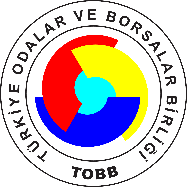 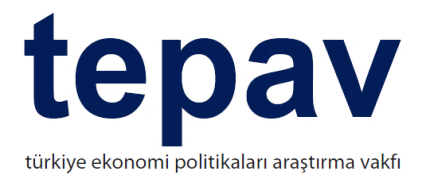 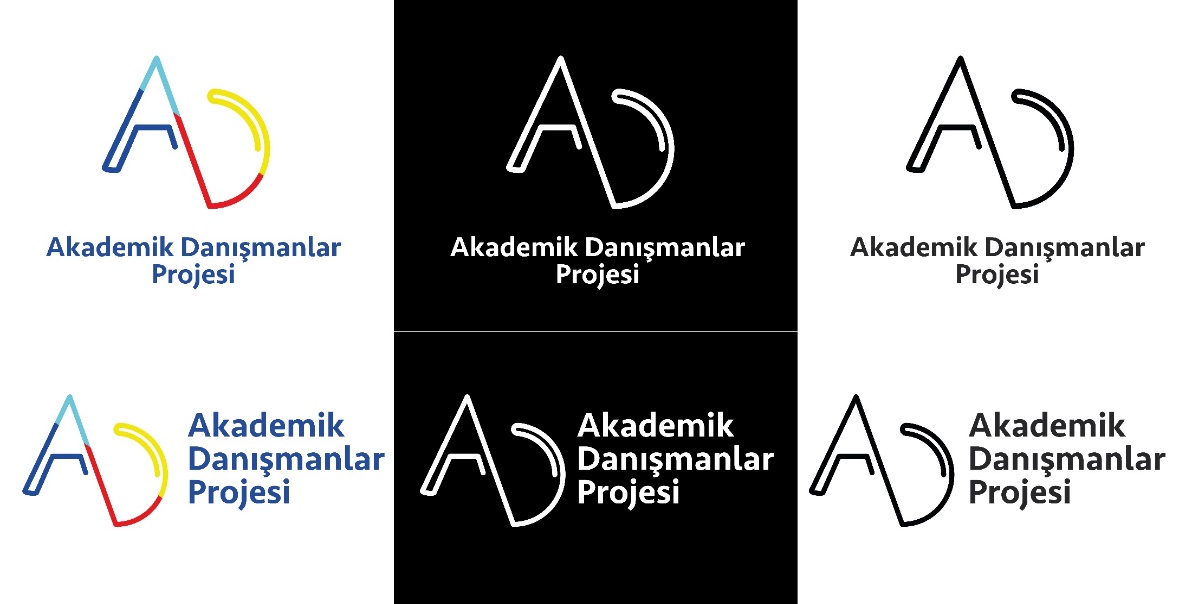 Gaziantep İli
Sosyal ve ekonomik yapı
Nüfus ve göç 
Büyüme
Dış ticaret
İstihdam
61
Gaziantep ili toplam nüfus sayısı 2020 yılında 2,1 milyonToplam nüfus 10 yılda Türkiye ortalamasının üzerinde arttı
Nüfus, milyon, 2007-2020
+18%
+23%
+35%
Türkiye
Gaziantep
İstanbul
2007
2021
2007
2021
2007
2021
+39%
+16%
+16%
Kahramamaraş
Adana
Şanlıurfa
2007
2021
2007
2021
2007
2021
Kaynak: TÜİK, Nüfus İstatistikleri, TEPAV görselleştirmesi
62
Gaziantep ili en fazla göçü Şanlıurfa’dan alırken  en fazla göçü  İstanbul’a verdi.2020 yılında Gaziantep’in verdiği toplam göç 41179 kişi2020 yılında Gaziantep’in aldığı toplam göç 42040 kişi
Gaziantep ilinin diğer illere verdiği-aldığı göç, kişi, 2020
Gaziantep’in diğer illerden aldığı göç, kişi
Gaziantep‘in diğer illere verdiği göç, kişi
Kaynak: TÜİK, Göç İstatistikleri, TEPAV görselleştirmesi
Slayt 63
2004 yılında Gaziantep’in GSYH’si 8 milyon TL iken bu rakam 2020 yılında 99 milyar 273 milyon TLKişi başı milli gelirde Gaziantep, Şanlıurfa, Kahramanmaraş’tan daha iyi konumda
Gaziantep ve seçili illerin yıllık GSYH ve kişi başı GSYH değerleri, 2004-2020
GSYH, milyar TL
Kişi başı GSYH, bin TL
Kaynak: TÜİK, Bölgesel Hesaplar, TEPAV görselleştirmesi
Slayt 64
Gaziantep, dış ticarette rekabet gücünü artırabilir
İhracat-İthalat, milyon dolar, aylık, 2018-2021
İthalat
İhracat
İstanbul
Kaynak: TÜİK, TEPAV hesaplamaları
Slayt 65
Gaziantep’de sektörel krediler içerisinde en büyük payı tekstil sektörü aldıKredi performans oranı en yüksek olan sektörler: İnşaat ve Toptan Ticaret ve Komisyonculuk alanlarıdır.
Gaziantep’de sektörel kredi dağılımı, 2022-03
Kaynak: BDDK Fintürk, TEPAV görselleştirmesi
Not: Performans oranı (Takibe dönüşüm oranı): Takipteki alacakların toplam nakdi krediler içerisindeki payını göstermektedir.
Slayt 66
Ücretli çalışan istihdamında pandeminin olumsuz etkisi telafi edildi
Çalışan sayısı, Gaziantep, bin kişi, aylık, Ağustos 2020 – Nisan 2022
Esnaf  sayısı
Kamu çalışan sayısı
Çiftçi Sayısı
Sigortalı ücretli çalışan sayısı
Kaynak: SGK
Slayt 67
İşsizlik ödeneğine başvurular COVID-19 etkisiyle Nisan’da en yüksek seviyesini görse de Kasım 2021 itibarıyla 3100 seviyesinde gerçekleşti.
Çalışan sayısı, Gaziantep, bin kişi, aylık, Mart 2020 – Şubat  2022
Kaynak: İŞKUR
Slayt 68
Gaziantep, yatırım ve teşviklerden 2020’de daha çok yararlandı
01.01.2016 - 01.06.2022 tarihleri arasında düzenlenen yatırım teşvik belgeleri, sabit yatırım tutarı,                       2016- Mayıs 2022
Sabit yatırım tutarı, milyon TL
Yatırım teşvik belgeleri, belge adedi
Yatırım teşvik belgeleri, istihdam
-34%
-57%
-32%
Kaynak: Teşvik Uygulama ve Yabancı Sermaye Genel Müdürlüğü, TEPAV görselleştirmesi
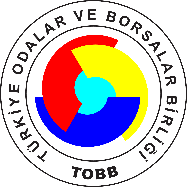 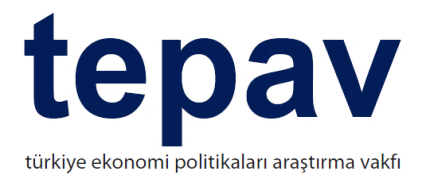 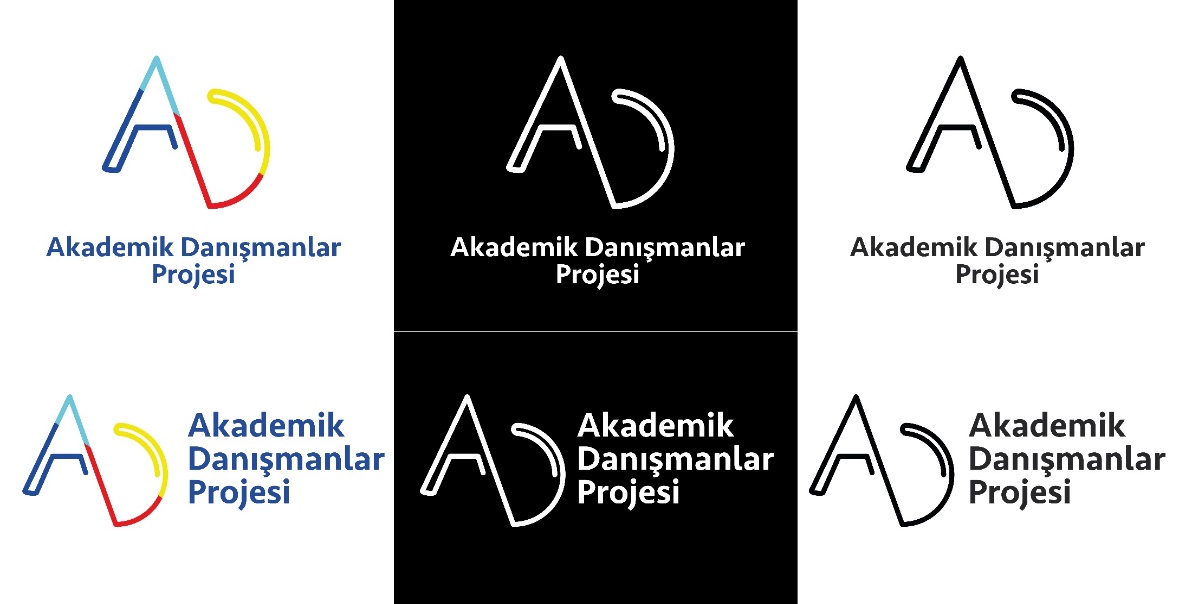 Gaziantep İli
Sektör bazlı analizler
Sektörel dağılım
Tarım
Turizm
Eğitim
Sağlık
Slayt 70
Çevre illerine kıyasla Gaziantep’te Sanayi ve İmalat sektörleriyle ön plana çıkıyor.Gaziantep İnşaat ve Gayrimenkul sektörlerinin GSYH’deki payı daha düşük.
GSYH’nin sektörlere göre dağılımı, %, Türkiye ve Gaziantep, 2004 ve2020
Slayt 71
Tarım alanı bakımından Şanlıurfa Gaziantep’in önündeMeyveler, içecek ve baharat üretimine ayrılan tarım alanları ile sebze bahçeleri alanı oranlarında, Gaziantep’te Şanlıurafa’dan daha yüksek
İşlenen tarım alanı istatistikleri, Gaziantep ve emsal iller, 2004-2020
Bitkisel üretim faaliyetine göre işlenen tarım alanı, ilin kendi içerisindeki  toplam tarım alanlarından alınan pay, %
İşlenen tarım alanı
Kaynak: TÜİK
Slayt 72
Çevre illerine kıyasla Gaziantep’te lisanslı elektrik üretim sektörünün payı düşük
Lisanslı ve lisanssız Elektrik üretim dağılımı, %
Kaynak: TÜİK, Bölgesel Hesaplar, TEPAV görselleştirmesi
Slayt 73
Çevre illerine kıyasla Gaziantep’te elektrik tüketimi sanayide odaklanmıştır
Elektrik tüketim dağılımı, %
Slayt 74
2020 yılında Gaziantep’te bulunan turizm belgeli konaklama tesislerine geliş sayısı 430 bin oldu
İlçelere göre turizm işletme belgeli  konaklama tesislerinde tesislere geliş, geceleme, ortalama kalış süresi ve doluluk oranlarının dağılımı, 2020
*Renkler koyulaştıkça ilgili veri değer olarak artış göstermektedir
Kaynak: Kültür ve Turizm Bakanlığı, TEPAV görselleştirmesi
Slayt 75
2008 yılı ile kıyaslandığında Gaziantep’in nüfusun eğitim seviyesi yükselmiş2019 yılında bitirilen eğitim durumu açısından lise ve dengi meslek okulu ön plana çıkıyor
Bitirilen eğitim durumu, 15 ve daha yukarı yaştaki nüfus, 2008-2020
346.182
2008
Erkek
Kadın
140.400
142.439
43.674
41.735
130.056
94.507
100.987
2.143
644
2020
172.631
182.514
289.272
258.308
178.585
63.675
52.775
16.275
14.709
2669
Okuma yazma bilmeyen
Okuma yazma bilen fakat bir okul bitirmeyen
İlkokul
İlköğretim
Ortaokul ve dengi meslek okulu
Lise ve dengi meslek okulu
Yüksek lisans (5 veya 6 yıllık fakülteler dahil)
Doktora
Yüksekokul veya fakülte
Bilinmeyen
Kaynak: TÜİK, Eğitim İstatistikleri, TEPAV görselleştirmesi
Slayt 76
2008 yılı ile kıyaslandığında Gaziantep’te nüfusun eğitim seviyesi yükselmiş2008’de nüfusun yüzde 7’si yüksekokul veya fakülte seviyesinde eğitime sahipken 2019’da bu oran yüzde 16’ya çıktı
Bitirilen eğitim durumu, 15 ve daha yukarı yaştaki nüfus, %, 2008-2020
Kaynak: TÜİK, Eğitim İstatistikleri, TEPAV görselleştirmesi
Slayt 77
Hastane yatak sayısı artış eğilimde2002’den bu yana yatak sayılarında yüzde 64’lik bir artış var
Hastane yatak sayısı, 2002-2019
+290%
Kaynak: TÜİK, Sağlık İstatistikleri, TEPAV görselleştirmesi